大阪府ESCO事業の導入事例②
（1/3）
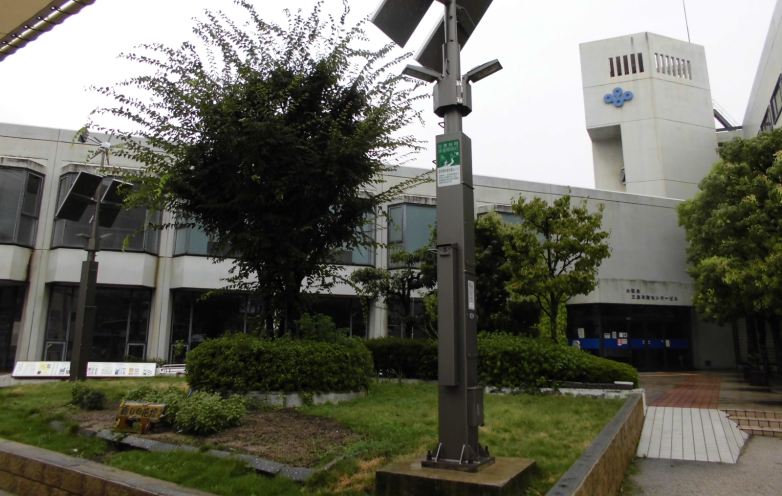 大阪府ESCO事業の導入事例②


【契約に基づくESCＯ事業の経費と利益配分】
（2/3）
（単位：千円／年）
光熱水費

【 84,555 】
光熱水費
削減額

【14,104】
府の利益

【 14,104 】
府の利益
【5,800】
光熱水費
削減額

【13,399】
府の利益
【5,095】
ESCO
サービス料

【8,304】
ESCO
サービス料

【8,304】
光熱水費

【 71,156 】
光熱水費

【 70,451 】
光熱水費

【 70,451 】
ESCO実施前
契約期間満了後
ESCOサービス期間
（初年度）
ESCOサービス期間
（２年目以降９年間）
※初年度の経費削減効果については、契約電力の削減効果が年度途中から生じる見込みのため低くなっている。
大阪府ESCO事業の導入事例②
（3/3）
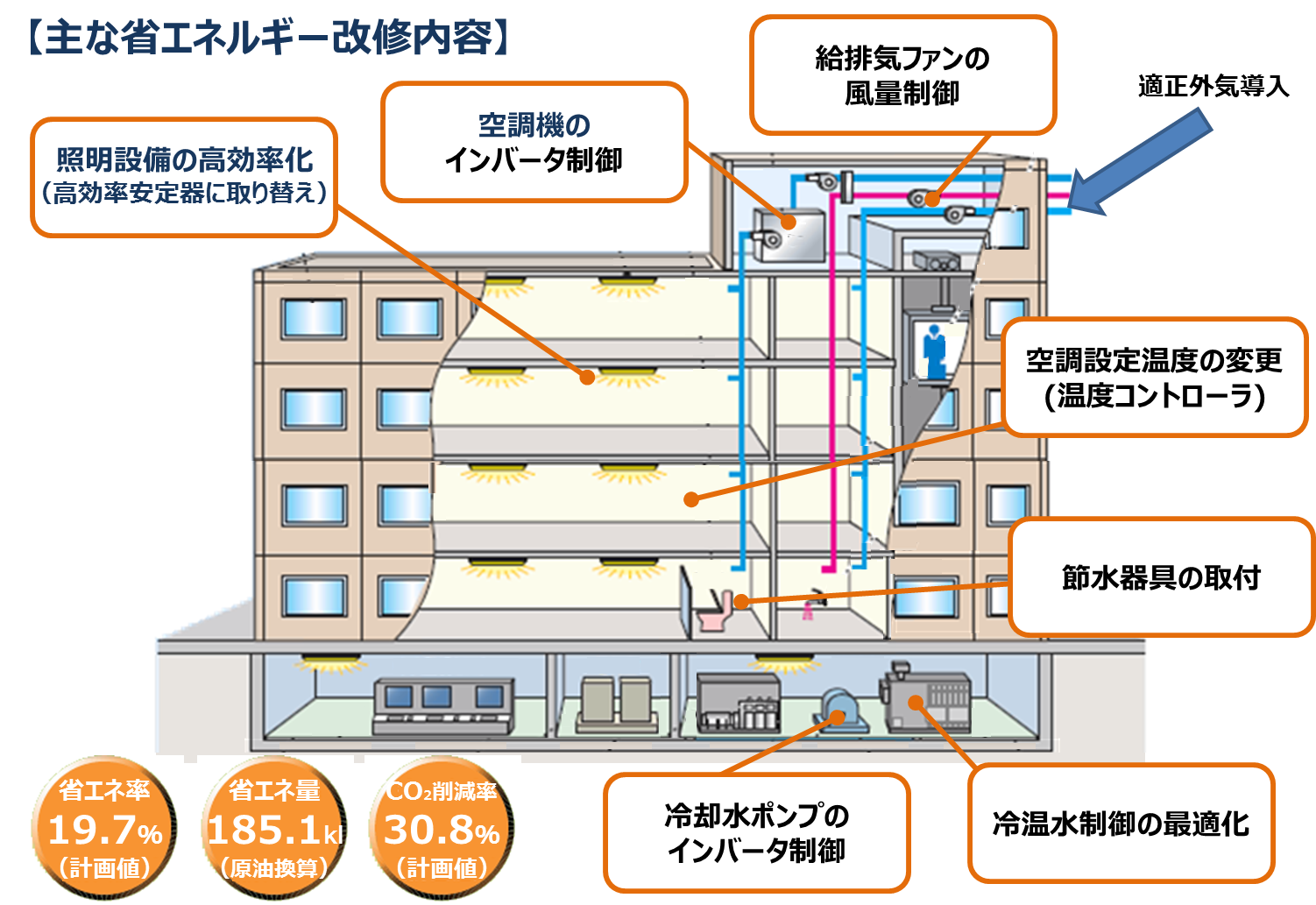